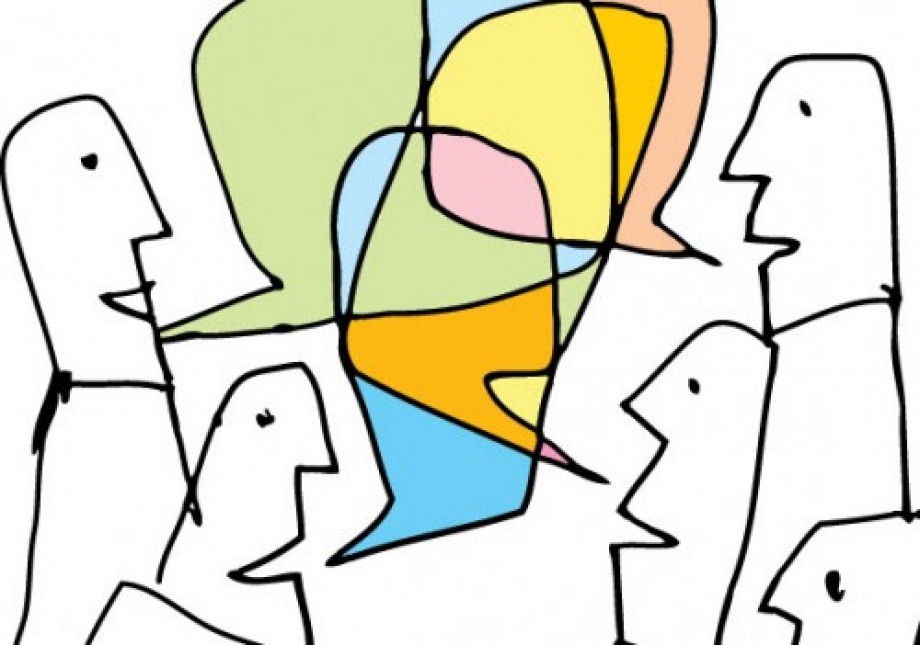 Processes and Threads
CS 161: Lecture 6
2/13/19
A Simple Pipelined CPU
Conditions?
Instr
size
Next sequential IP
Read reg0 idx
Read reg1 idx
Sign-extended imm
Write reg idx
Write reg data
Opcode
Memory
?
?
IP
Read data 0
+
Memory
+
ALU
Read data 1
Addr
Current instruction register
MEM/WB
ID/EX
EX/MEM
Registers
Instr
RdData
Sign extend
imm to 64-bit
Addr
Write reg idx
WrData
Fetch:addq %r8, %r9
Conditions?
Instr
//IP=addr of addq instr
//Fetch addq instr, increment
//IP to next instr
size
Next sequential IP
Read reg0 idx
Read reg1 idx
Sign-extended imm
Write reg idx
Write reg data
Opcode
Memory
?
?
IP
Read data 0
+
Memory
+
ALU
Read data 1
Addr
Current instruction register
MEM/WB
ID/EX
EX/MEM
Registers
Instr
RdData
Sign extend
imm to 64-bit
Addr
Write reg idx
WrData
Decode:addq %r8, %r9
Conditions?
Instr
//Read reg0=%r8   Read reg1=%r9
//Write reg=%r9
//Opcode=add
size
Next sequential IP
Read reg0 idx
Read reg1 idx
Sign-extended imm
Write reg idx
Write reg data
Opcode
Memory
?
?
IP
Read data 0
+
Memory
+
ALU
Read data 1
Addr
Current instruction register
MEM/WB
ID/EX
EX/MEM
Registers
Instr
RdData
Sign extend
imm to 64-bit
Addr
Write reg idx
WrData
Execute:addq %r8, %r9
Conditions?
Instr
//Calculate read data 0 +
//          read data 1
size
Next sequential IP
Read reg0 idx
Read reg1 idx
Sign-extended imm
Write reg idx
Write reg data
Opcode
Memory
?
?
IP
Read data 0
+
Memory
+
ALU
Read data 1
Addr
Current instruction register
MEM/WB
ID/EX
EX/MEM
Registers
Instr
RdData
Sign extend
imm to 64-bit
Addr
Write reg idx
WrData
Memory:addq %r8, %r9
Conditions?
Instr
//Nothing to do here; all
//operands are registers
size
Next sequential IP
Read reg0 idx
Read reg1 idx
Sign-extended imm
Write reg idx
Write reg data
Opcode
Memory
?
?
IP
Read data 0
+
Memory
+
ALU
Read data 1
Addr
Current instruction register
MEM/WB
ID/EX
EX/MEM
Registers
Instr
RdData
Sign extend
imm to 64-bit
Addr
Write reg idx
WrData
Writeback: addq %r8, %r9
Conditions?
Instr
//Update %r9 with the
//result of the add
size
Next sequential IP
Read reg0 idx
Read reg1 idx
Sign-extended imm
Write reg idx
Write reg data
Opcode
Memory
?
?
IP
Read data 0
+
Memory
+
ALU
Read data 1
Addr
Current instruction register
MEM/WB
ID/EX
EX/MEM
Registers
Instr
RdData
Sign extend
imm to 64-bit
Addr
Write reg idx
WrData
Concurrency on a Single-core Machine
Quasi-concurrency arises because the OS forces different applications to share the single pipeline
Context switches happen during interrupts, exceptions, and traps
IF
IF
Registers
Registers
IP
IP
ID
ID
Context switch!
Suppose that there are two processes (red and yellow) . . .
EX
EX
MEM
MEM
RAM
RAM
WB
WB
Concurrency on a Multi-core Machine
On a multi-core machine, there is true concurrency: different pipelines are simultaneously executing independent instruction streams
Each pipeline might be executing instructions from different address spaces . . .
IP
IP
IF
IF
Registers
Registers
ID
ID
EX
EX
Suppose that there are two address spaces (red and yellow) . . .
MEM
MEM
RAM
WB
WB
Concurrency on a Multi-core Machine
. . . or some pipelines may be executing instructions from the same address space, but different execution contexts (i.e., values of IP and other registers)
IP
IP
IF
IF
Registers
Registers
//Application code
//in red address
//space
int square(int x){
    return x*x;
}
bool isZero(int x){
    return x==0;
}
ID
ID
EX
EX
MEM
MEM
RAM
Register state for execution of square()
Register state for execution of isZero()
WB
WB
Virtual address space
(low canonical)
Kernel Threads
Many OSes allow a single address space to contain multiple threads of execution
Each thread has a separate user-level stack (but shares user-level code, static data, and heap)
OS associates each thread with:
An address space (shared with other threads)
Register state, including an %rsp  (unique per thread, and saved/restored during syscalls etc.)
A kernel stack (unique per thread)
A multi-threaded address space can be simultaneously active on multiple cores!
Ex: A web server that spawns a new thread to handle each connection
Ex: A database that uses multiple threads to wait for parallel IO requests to complete
Thread0 stack
Thread1 stack
Thread2 stack
Heap
Static data
Code
Making Kernel Threads On Linux: clone()
fork() creates a new child process from a parent process
The child has a copy of the memory space of the parent, and copies of a bunch of other state (e.g., open file descriptors, signal handlers, current working directory, etc.)
clone() creates a new thread that might only share *some* state with the original thread
The new thread will
CLONE_VM: Should the
CLONE_PARENT: Should new
int clone(int (*fn)(void *),
          void *child_stack,
          int flags,
          void *arg)
thread’s parent be the
execute fn(arg)
new thread share the
the parent or the parent’s
caller’s addr space,
Ex: A malloc()’d
parent?
region in the
or receive a new
calling process
copy of the caller’s
addr space?
[Speaker Notes: [Ref:  http://man7.org/linux/man-pages/man2/clone.2.html
         http://man7.org/linux/man-pages/man7/pthreads.7.html
         http://man7.org/linux/man-pages/man3/pthread_create.3.html]]
Virtual address space
(low canonical)
Linux: Processes and Kernel Threads
Thread0 stack
Thread1 stack
Thread2 stack
A process is a set of resources like:
An address space
A PID, UID, and GID
A kernel thread is an OS-schedulable entity
A user-mode stack and a kernel stack
A set of register values
Scheduler metadata (e.g., priority)
A newly-created process has a single thread that executes main()
Heap
Static data
Code
User-level Threads: No Kernel Assistance
User-level code allocates multiple stacks in low canonical memory
However, the address space only has one kernel-level stack!
User-level code defines user_level_thread_switch()
Pushes callee-saved registers onto the stack
Stores current thread’s %rip-to-resume-at in a per-thread structure
Sets %rsp to the stack pointer of the thread to execute
Jumps to the %rip for the new thread
A thread might invoke user_level_thread_switch() when:
An IO call would block: if(read(fd, buf, 128) == EWOULDBLOCK){…}
The thread is polite and willingly yields
What if you want preemption?
Thread library could do stuff like this:
        signal(SIGALRM, force_thread_switch);
    alarm(1); //Will call force_thread_switch() in 1 second...
. . . but the corner cases are tricky!
Linux: setcontext(), getcontext(), makecontext(), swapcontext() automate some of this
Similar in spirit to proc::yield()!
[Speaker Notes: Why do we want to check for blocking system calls when we employ user-level threads? Well, the reason is that all of the threads share a single kernel-level stack. So, if a user-level thread makes a system call and the kernel needs to make the associated kernel task sleep; *ALL* of the user-level threads are prevented from doing anything. However, if a user-level thread only uses non-blocking IO, then the thread can say, “Ah, if performing this IO would put me to sleep, let me willingly yield to a different thread; I’ll try to perform the IO attempt later, and hopefully, the IO will be ready.”

[Note that, to get a non-blocking read(), the file must be open()’ed with the O_NONBLOCK flag.]

Implementing preemptive user-level threads using SIGALRM requires some subtle reasoning. For example, what happens if a thread is in the middle of voluntarily calling user_level_thread_switch() when a SIGALRM arrives and tries to forcibly kick off the currently executing thread? The user-level threading library should treat signals the same way that a kernel treats “real” interrupts: when the threading library is invoked, it should disable signals, do its work, and then reenable signals.

[Ref: https://linux.die.net/man/3/swapcontext]]
User-level threads
Kernel threads
Advantages
Advantages
Multiple threads from the same process can be run simultaneously on different cores
A thread in a process can block without forcing the entire process to block
A process can implement application-specific scheduling algorithms
Thread creation, destruction, scheduling don’t require context switches . . .
Disadvantages
Disadvantages
Thread creation, destruction, scheduling require a context switch into and out of the kernel (saving registers, polluting L1/L2/L3 caches, etc.—pure overhead!)
. . . but polling for ready file descriptors (e.g., select()) does
Can’t leverage multiple cores
Hybrid Threading
A single application can use multiple kernel threads, and place several user-level threads inside each kernel thread
Example: the goroutines in a single Go program
GOMAXPROCS environment variable sets the number of kernel threads to use for a single Go program
Calls to Go runtime allow goroutine scheduler to run
Each goroutine gets a 2 KB user-mode stack at first
Each function preamble checks whether there’s enough stack space to execute the function; if not, runtime doubles the size of the stack, copies old stack into new space, updates stack pointer
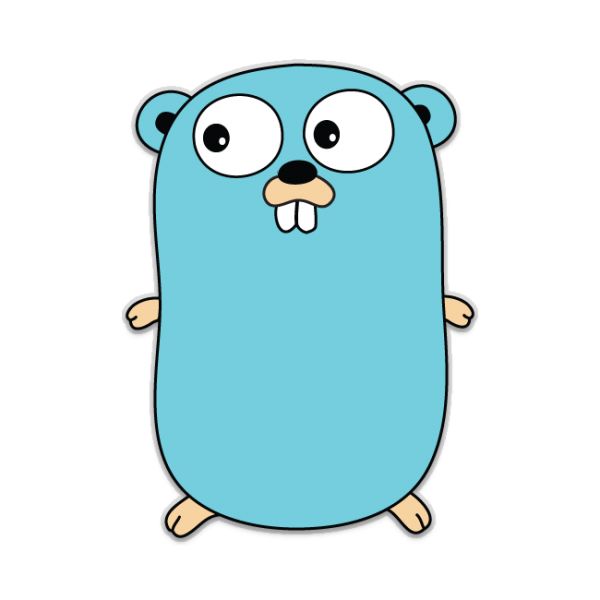 The Go bison or whatever